স্বাগতম
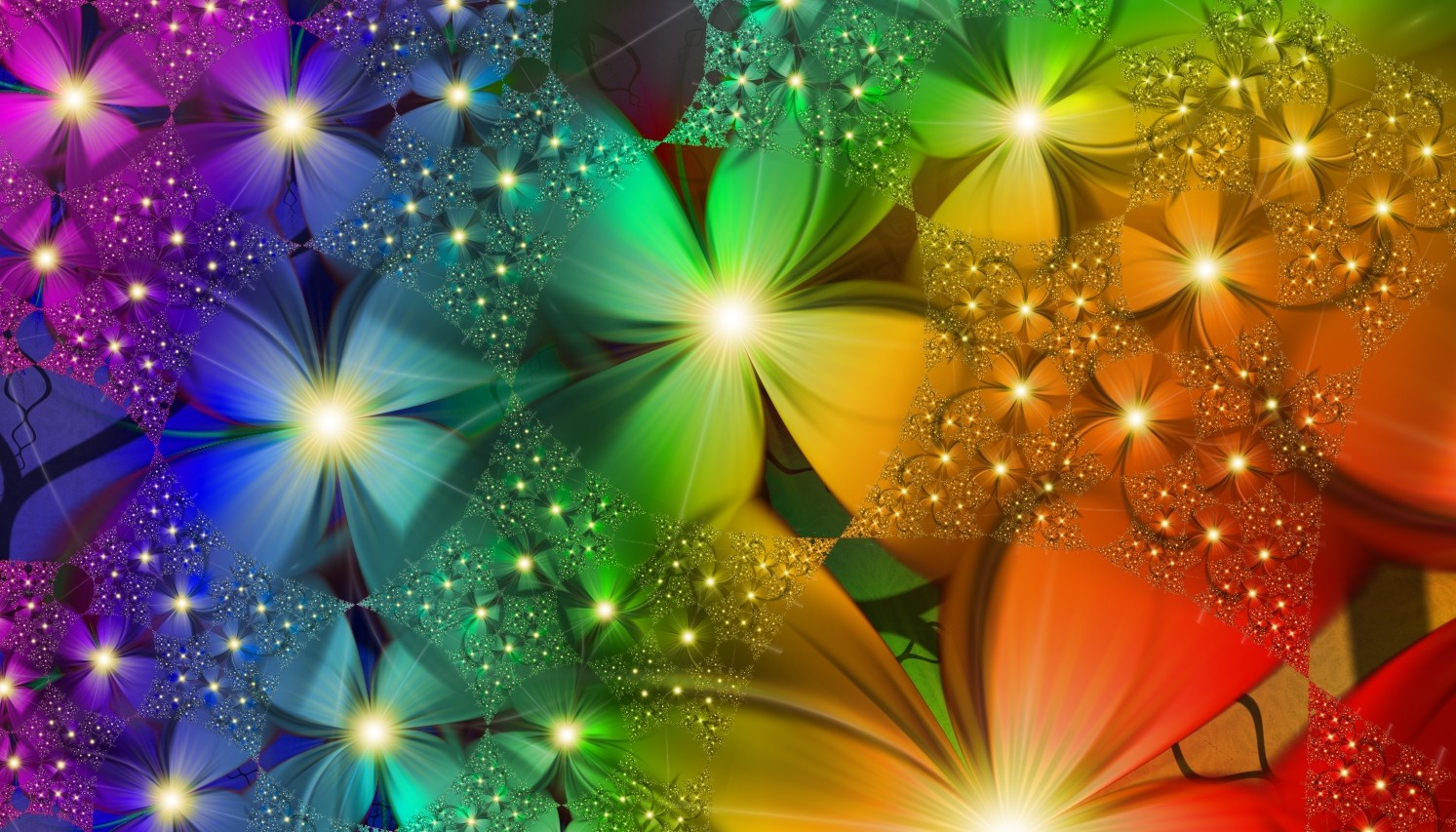 পরিচিতি
নাম:শেখ মনিরুজ্জামান
সহকারী শিক্ষক 
মধ্যডাংগা আদর্শ মাধ্যমিক বিদ্যালয়
দৌলতপুর,খুলনা।
শ্রেণি-৬ষ্ঠ
বিষয়-কর্ম ও জীবনমুখী শিক্ষা
সময়-৪০মিনিট
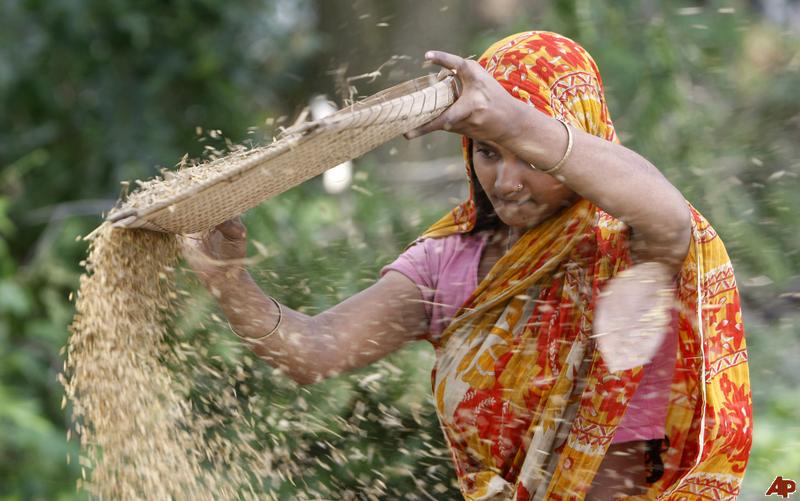 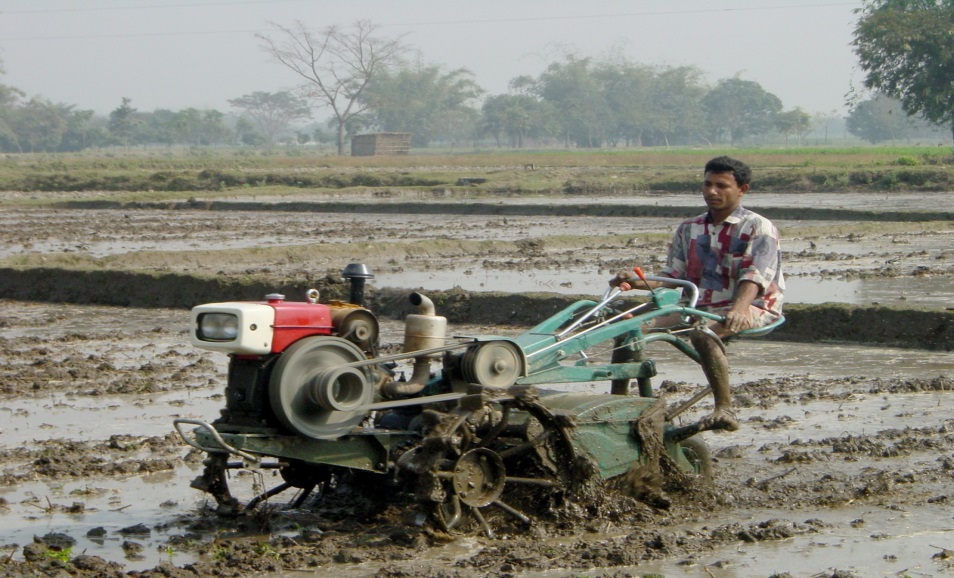 গ্রামীণ কর্মজীবী নারী
গ্রামীণ কৃষক
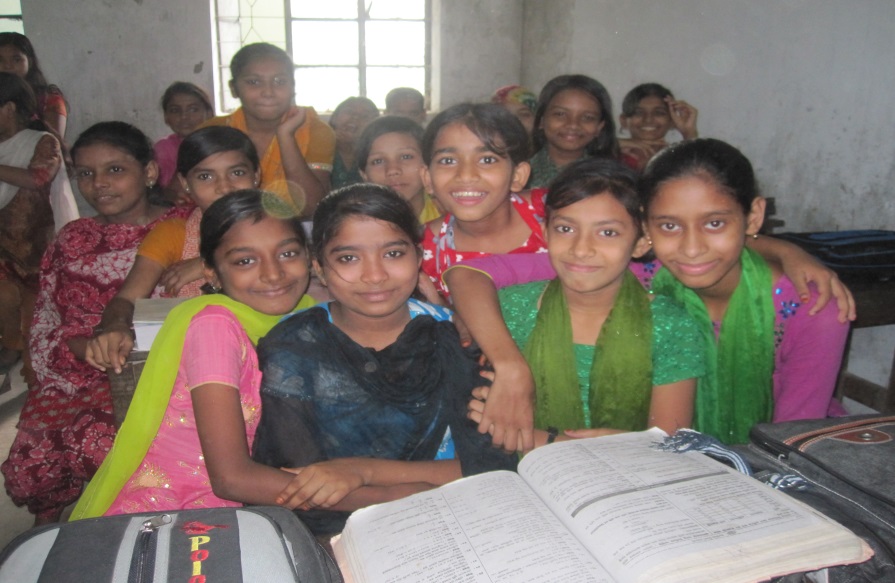 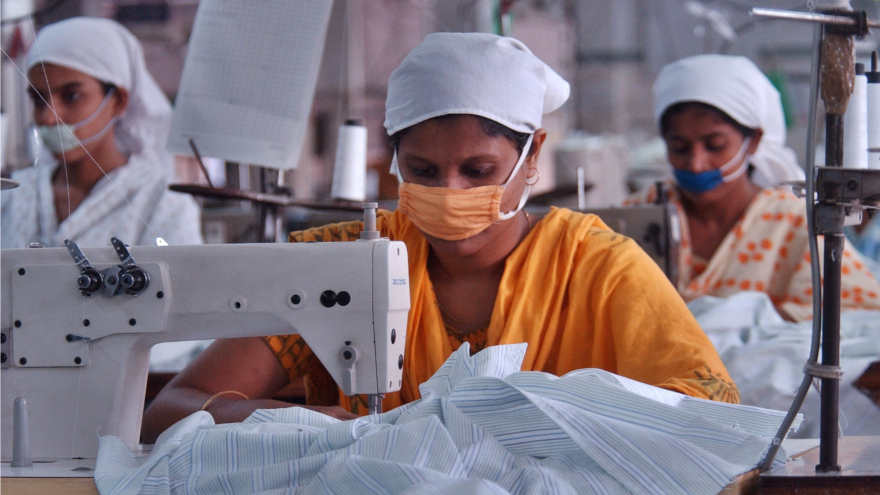 গার্মেন্টস নারী শ্রমিক
শিশু শিক্ষাথী
পাঠ ঘোষণা
কর্মেই আনন্দ
শিখণ ফল
এই পাঠ শেষে শিক্ষাথীরা বলতে পারবে
শিক্ষার্থীরা আত্মমর্যাদা ও শ্রমের মর্যাদা সম্পর্কে বলতে পারবে।

কাজের ক্ষেত্রে আত্মমর্যাদা, আত্মবিশ্বাস ও সৃজনশীলতার ক্ষেত্রগুলো চিহ্নিত করতে পারবে।
কর্মস্থল
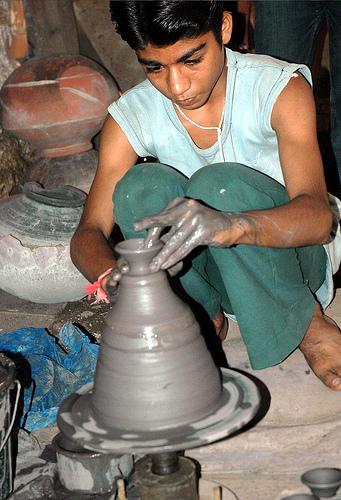 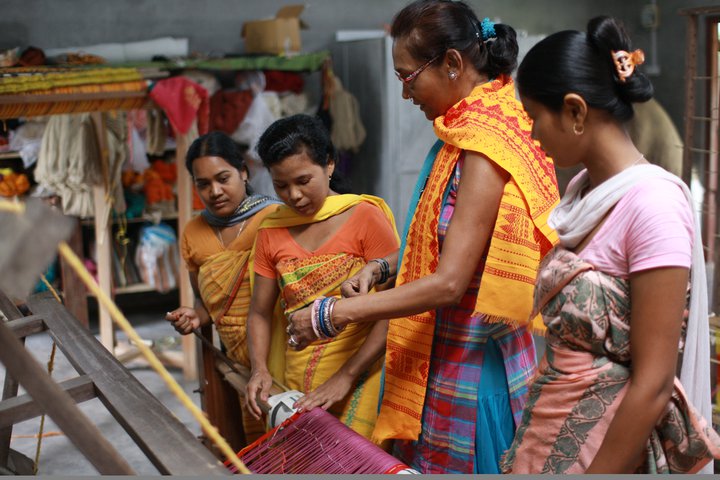 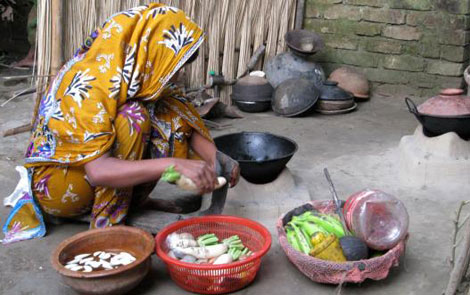 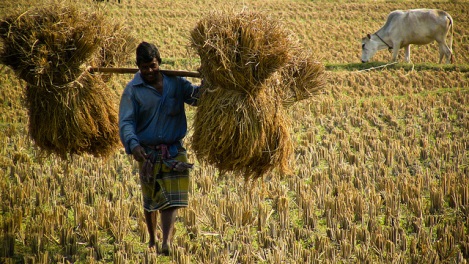 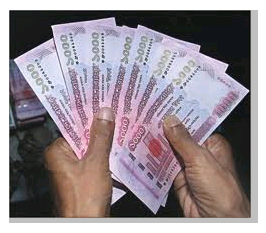 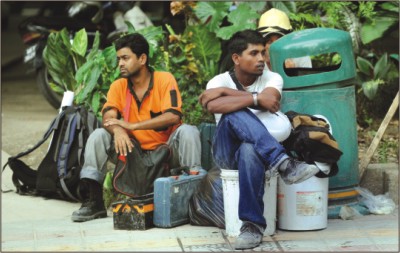 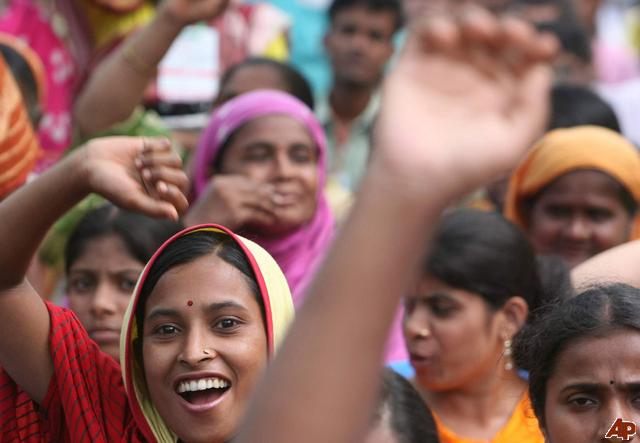 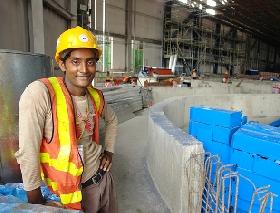 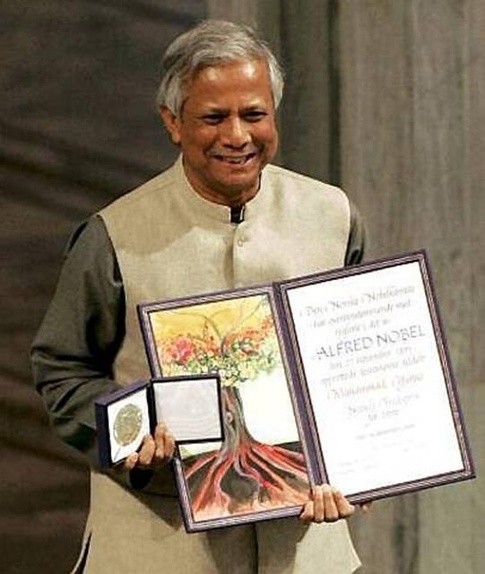 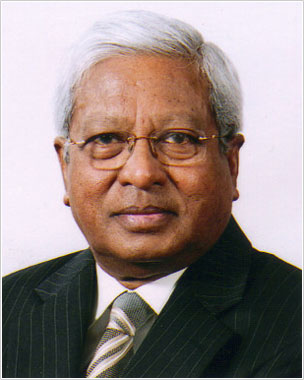 ডক্টর মুহাম্মদ ইউনুছ
আবেদ খান
বিবি রাসেল
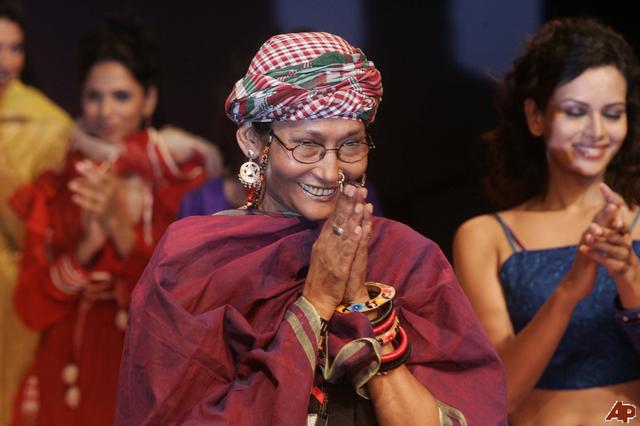 দলীয় কাজ
কায়িক শ্রম ও মেধাশ্রম কাজের দুইটি করে নাম লিখ।
শ্রমের মর্যাদা সর্ম্পকে ১০টি বাক্য লিখ।
মূল্যায়ন
আত্মমর্যাদা, সৃজনশীলতা ও শ্রমের মর্যাদা কী?
 কাজের ক্ষেত্রে আত্মমর্যাদার সৃজনশীলতার ক্ষেত্রগুলো কি কি?
বাড়ির কাজ
কাজে আত্মমর্যাদা, আত্মবিশবাস ও সৃজনশীলতা বাড়ে কেন।
ধন্যবাদ
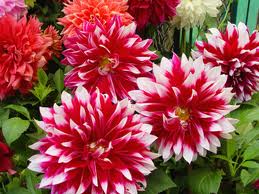